«НАЦИОНАЛЬНЫЙ ИССЛЕДОВАТЕЛЬСКИЙ УНИВЕРСИТЕТ «МЭИ»
Кафедра Экономики в энергетике и промышленности (ЭЭП)
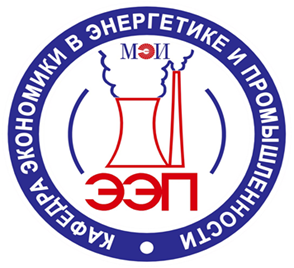 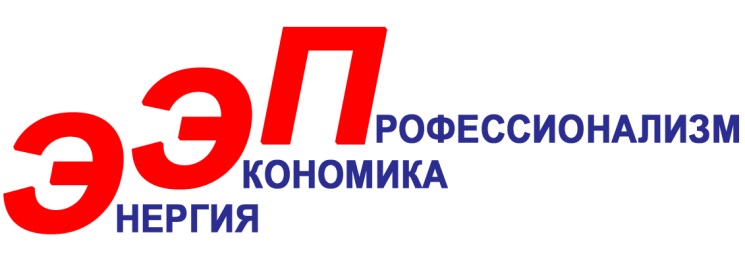 Москва
2022 год
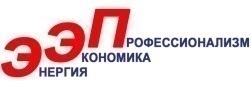 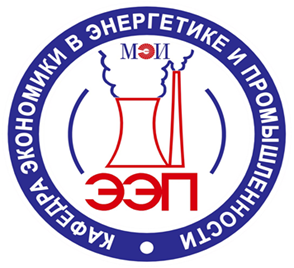 Заведующая кафедрой ЭЭП,
Проректор по экономике НИУ «МЭИ»,
Кандидат технических наук,
Профессор по кафедре ЭЭП, 
Лауреат премии Правительства Российской Федерации в области образования
Галина
Николаевна
Курдюкова
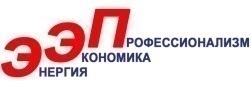 Наиболее значимые результаты
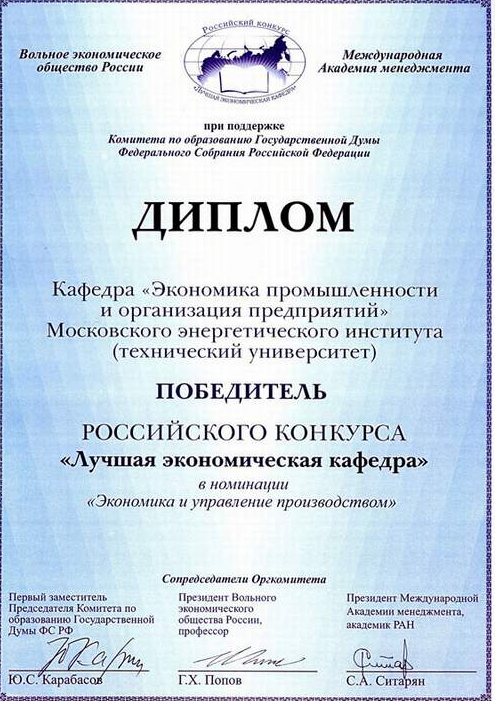 Победа во Всероссийском конкурсе экономических кафедр вузов страны в номинации «Экономика промышленности и организация производства»

В составе коллектива кафедры успешно трудятся три лауреата премии Правительства Российской Федерации

Образовательные программы кафедры ЭЭП имеют профессионально-общественную аккредитацию (2022 год).
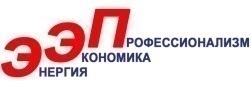 Трехуровневая система подготовки кадров
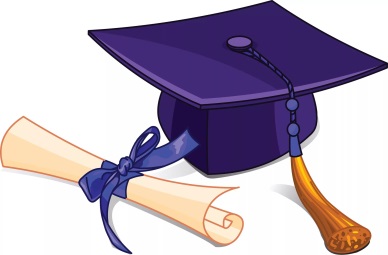 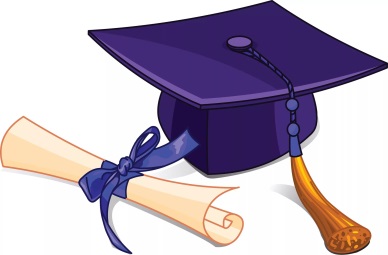 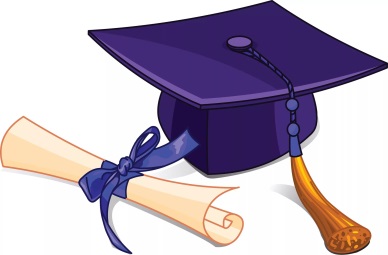 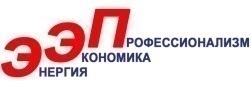 В чем наши преимущества?
Востребованность высококвалифицированных специалистов на рынке труда; 
Гарантия высокого уровня подготовки с учетом профессиональных требований, предъявляемых потенциальными работодателями; 
Участие работодателей в составлении и рецензировании учебных программ по специальным дисциплинам; 
Активное привлечение специалистов - практиков к преподаванию специальных дисциплин; 
Использование современных инновационных технологий обучения; 
Практико-ориентированный характер подготовки специалистов;
Наличие профессионально-общественной аккредитации.
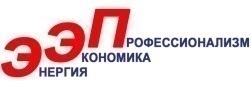 Перечень изучаемых дисциплин
Основы финансовых отношений
Экономика фирмы
Теория менеджмента
 Деньги, кредит, банки
 Макроэкономическое планирование и прогнозирование
 Цифровые технологии в экономических расчетах
 Управление человеческими ресурсами
Логистика
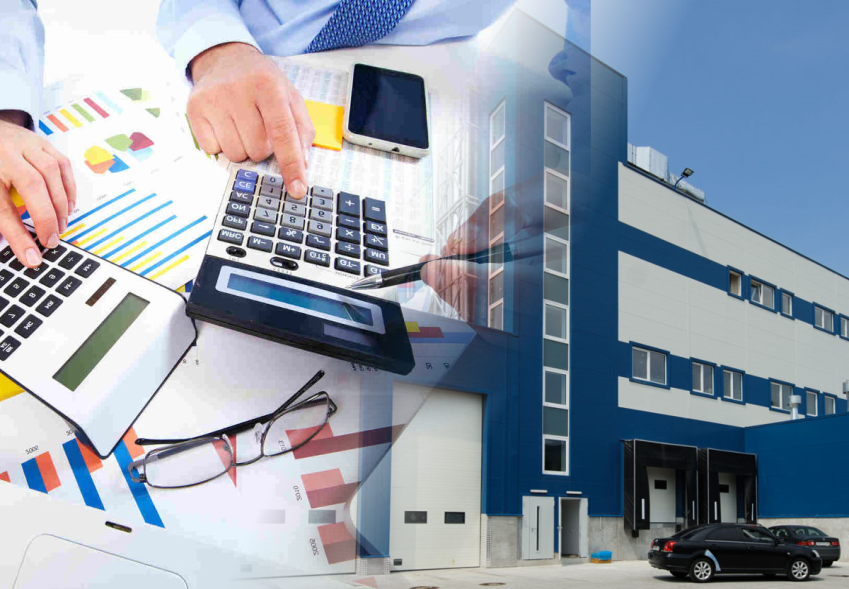 Основы экономического и финансового анализа
 Предпринимательство
 Микро- макроэкономика
 Финансовый менеджмент
 Экономика и управление качеством
 Маркетинговая деятельность предприятий
 Стратегическое планирование и управление
 Планирование на предприятии
 Бухгалтерский учет
Экономическая оценка инвестиций
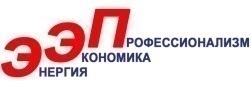 Профиль «Экономика бизнеса»
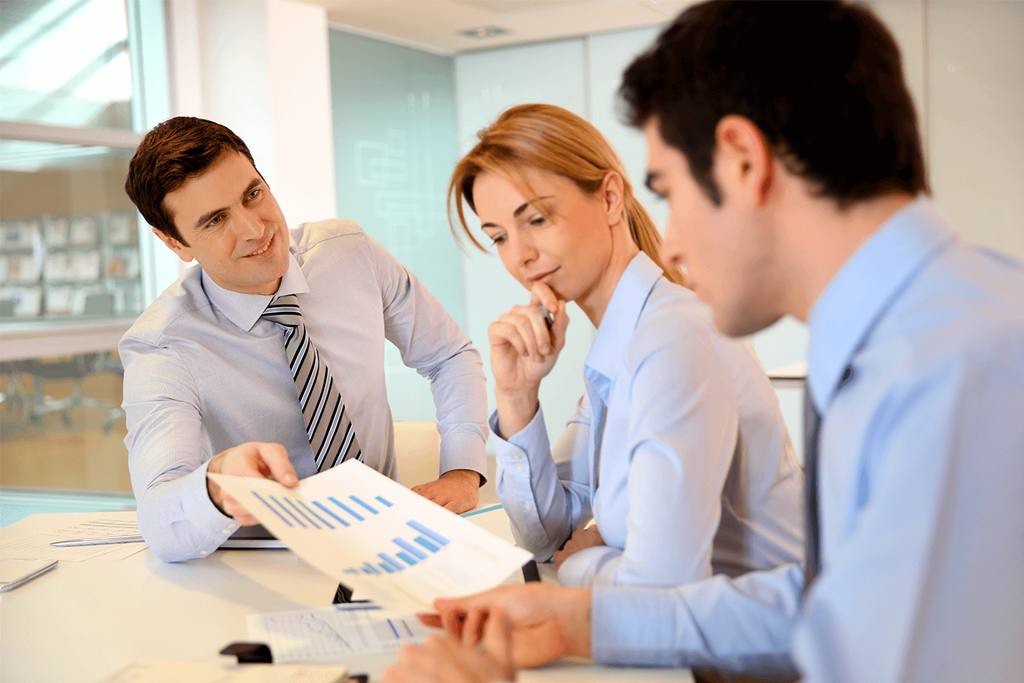 Обучение ориентировано на  учет особенностей экономической и управленческой  деятельности на предприятиях промышленности. 
Область профессиональной деятельности: 
планирование себестоимости продукции и оптимизация затрат, 
обоснование инвестиционных программ, планирование производства, 
управление ценообразованием.
своим знаниям в любой организации.
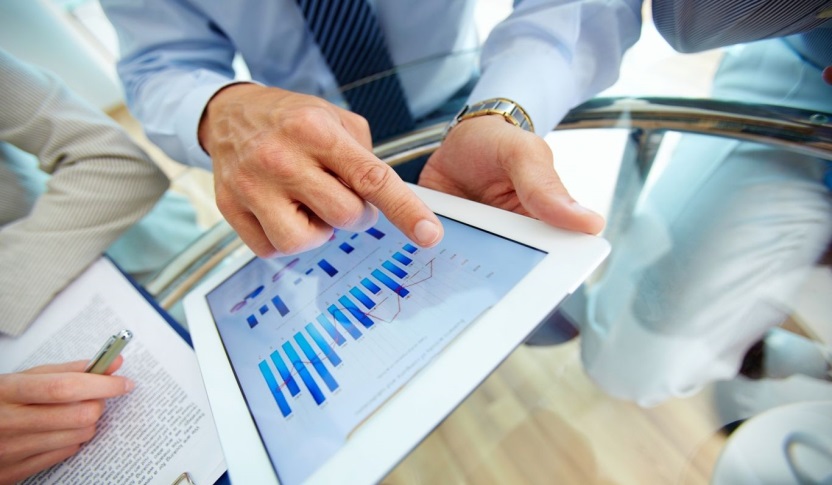 Выпускник подготовлен к расчетно-экономической, аналитической, организационно-управленческой деятельности в экономических, финансовых, маркетинговых, производственно-экономических, аналитических службах предприятий и организаций различных отраслей. данного профиля позволяет выпускникам найти применение
Универсальность данного профиля позволяет выпускникам найти применение своим знаниям в любой организации
в любой организации.
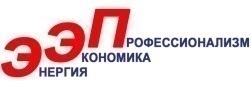 Профиль «Экономика бизнеса»
Выпускники работают в должностях:
инженер-экономист,
экономист по тарифам, 
бизнес-аналитик, 
инвестиционный аналитик, 
экономист по планированию, 
экономист по бюджетированию, 
экономист по организации и нормированию труда, 
специалист по технико-экономическим исследованиям, 
экономист планово-экономического отдела, 
специалист инвестиционного планирования и финансового анализа.
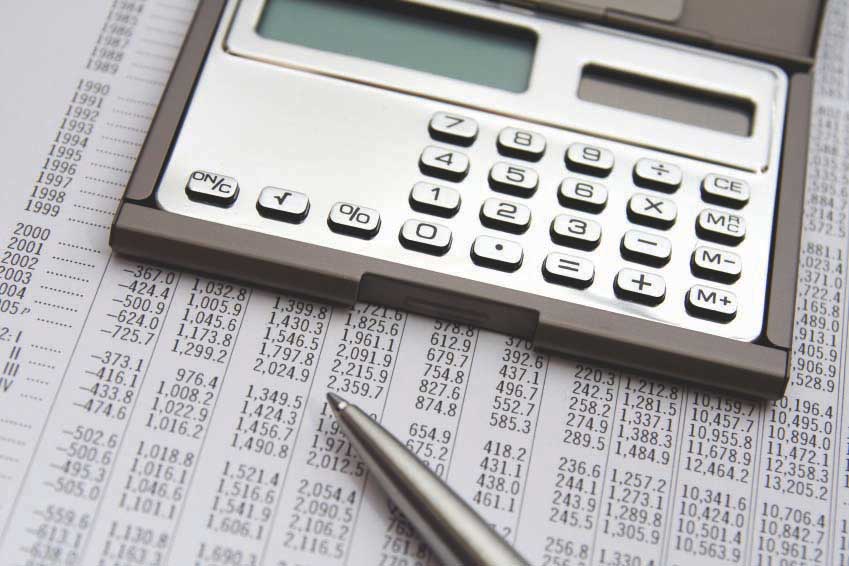 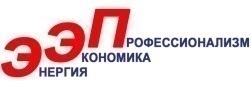 Направления деятельности выпускников
Расчет себестоимости продукции;
 Обоснование инвестиционных программ;
 Составление схем платежей потребителей;
 Бюджетное планирование и анализ исполнения бюджетов компании; 
 Управление ценообразованием; 
 Управление себестоимостью продукции, снижение затрат;
 Составление бизнес-плана проекта;
 Оценка эффективности инвестиционного проекта;
 Анализ финансово-хозяйственной деятельности предприятия;
 Разработка стратегии развития компании.
9
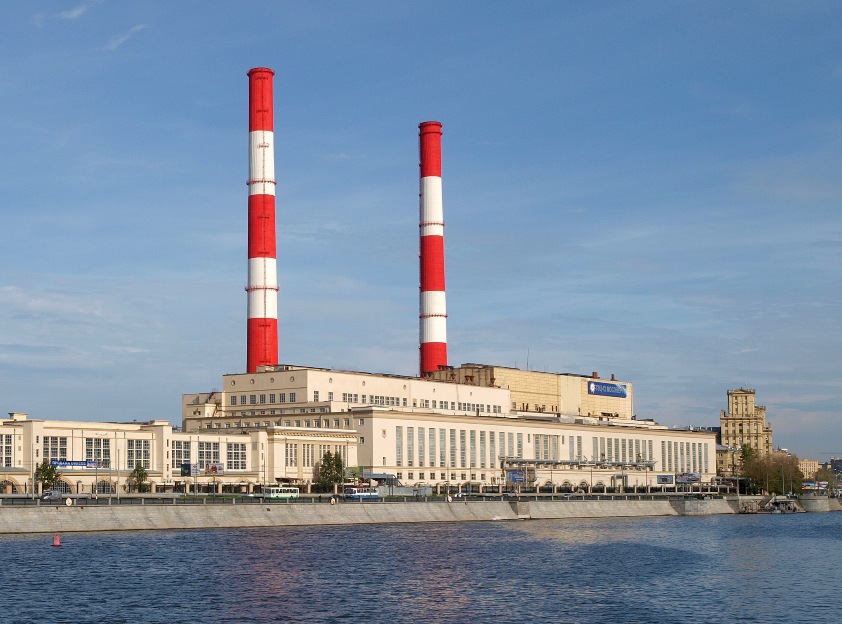 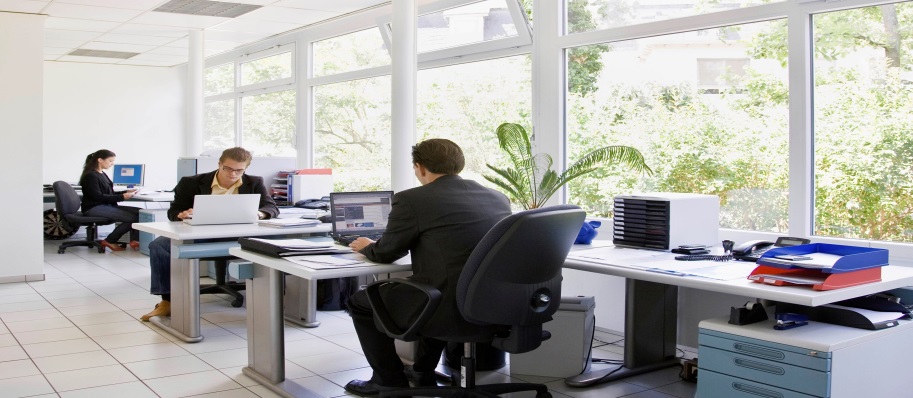 Спасибо за внимание!
В презентации использованы материалы НИУ «МЭИ»
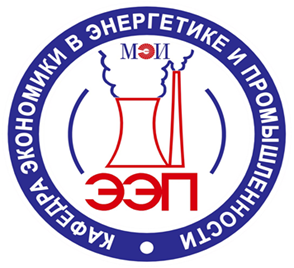